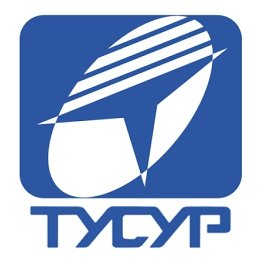 Томский государственный университет систем управления и радиоэлектроники ( ТУСУР)
Итоговый проект по курсу Frondend«Личная страница классического музыканта»
Выполнила: Филиппова Екатерина Олеговна
HTML
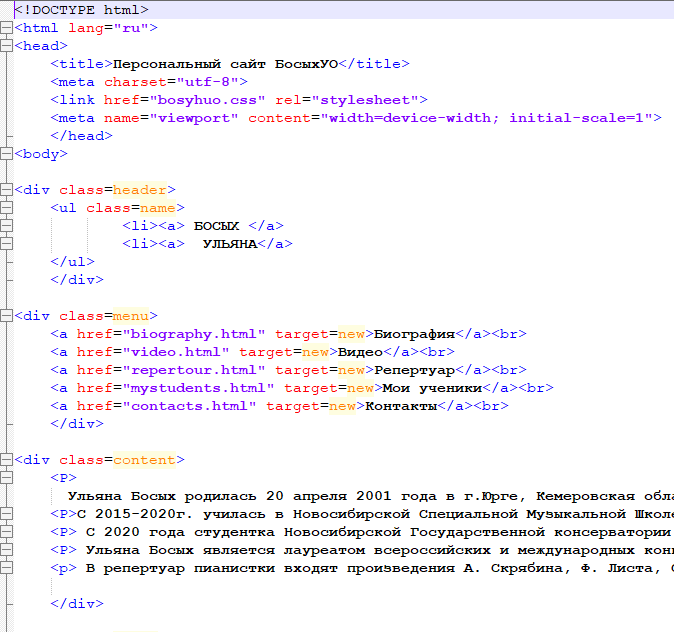 главная страница
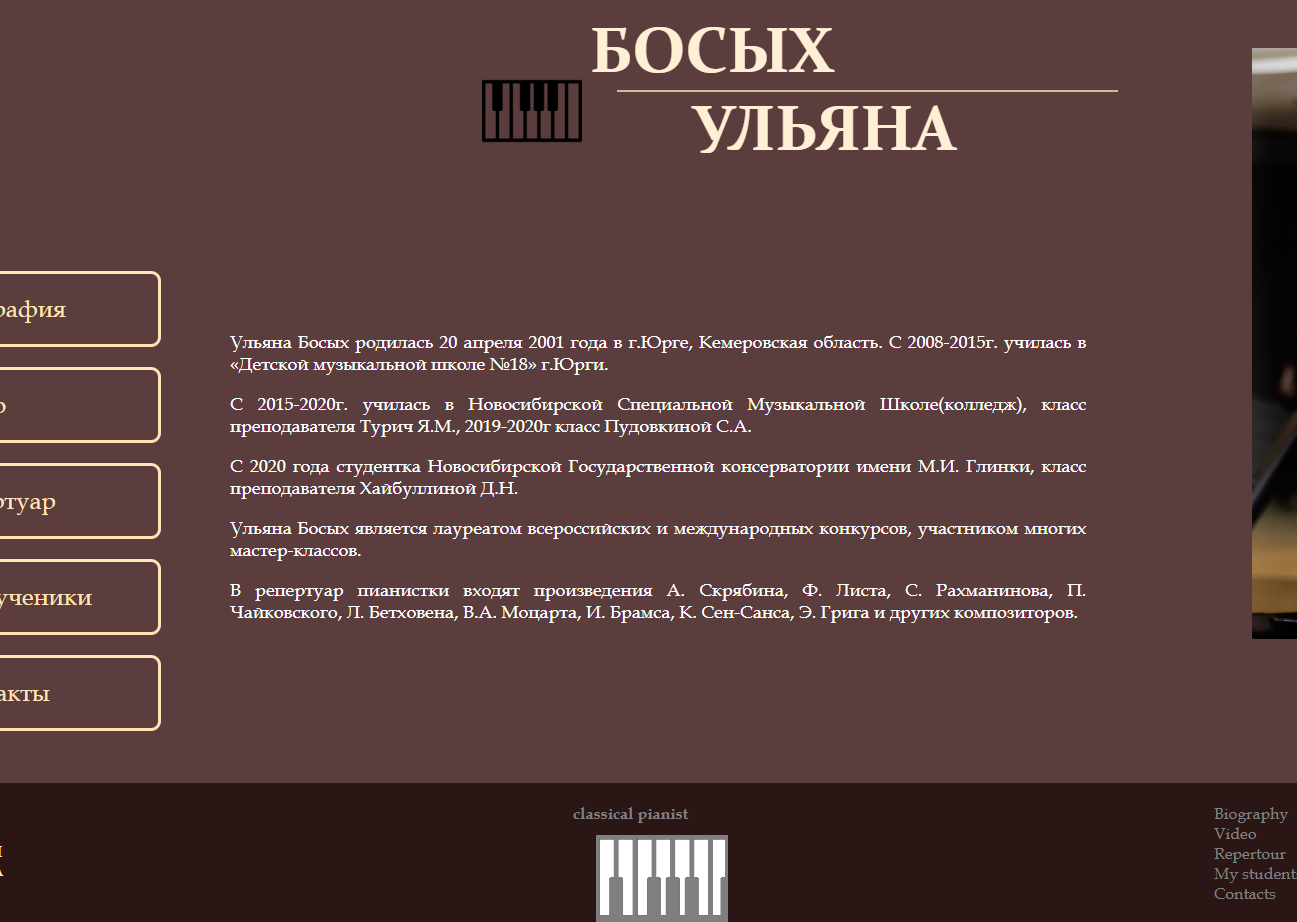 header
menu
content
aside
footer
HTML
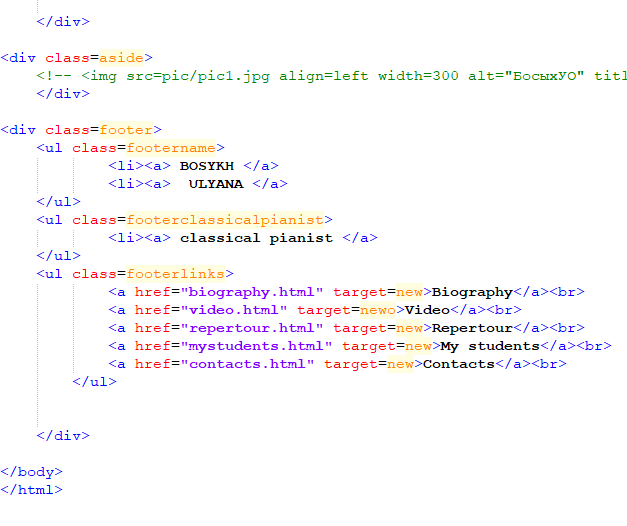 главная страница
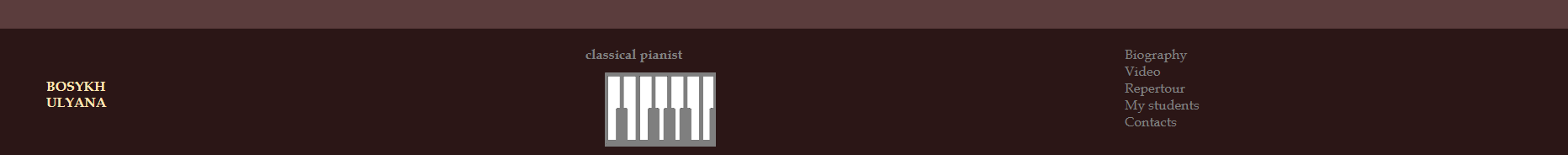 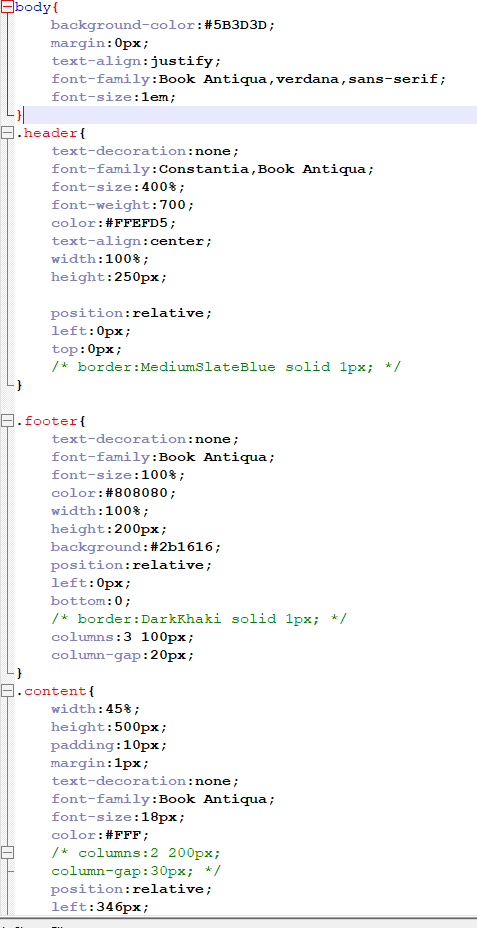 CSS
главная страница
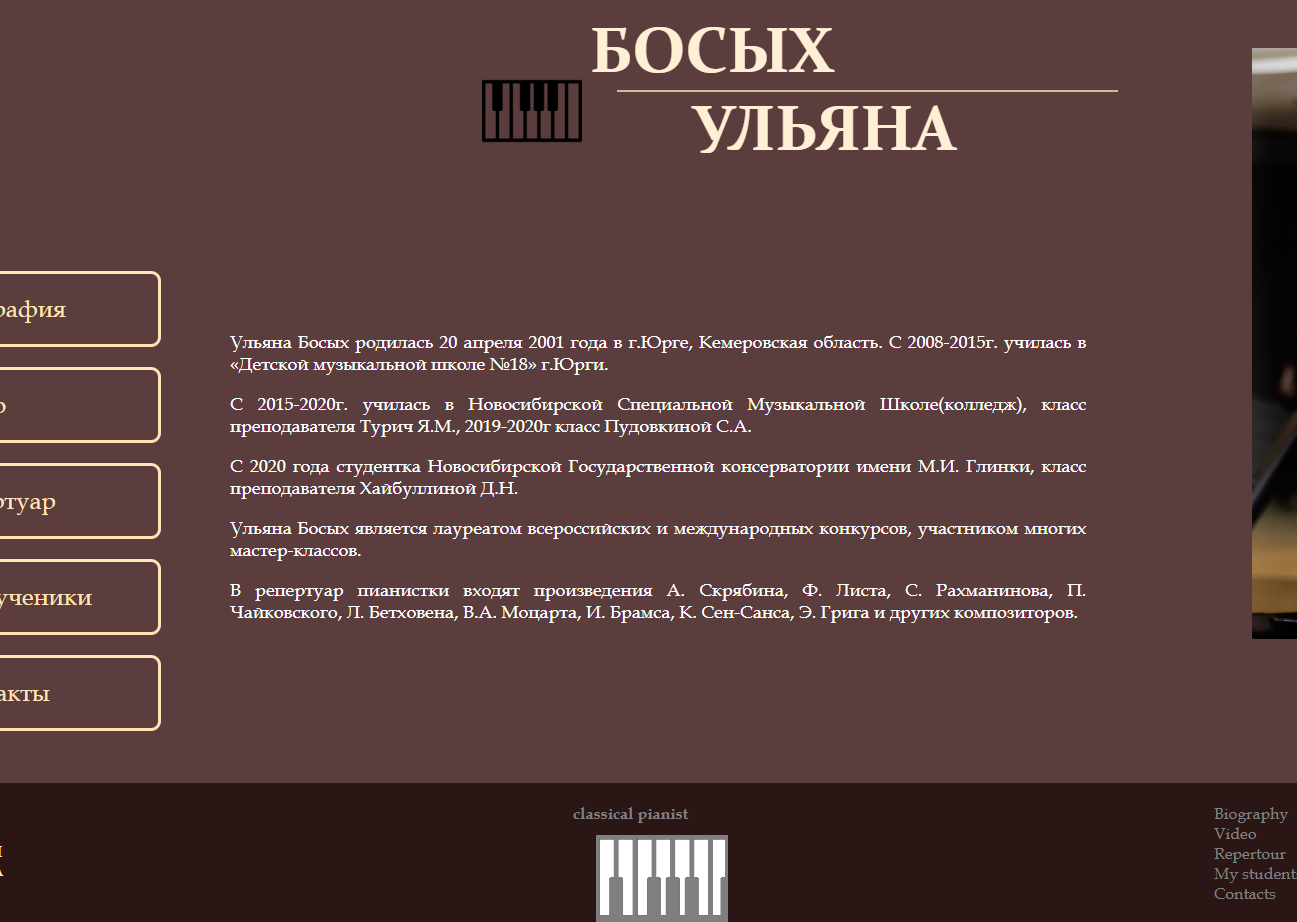 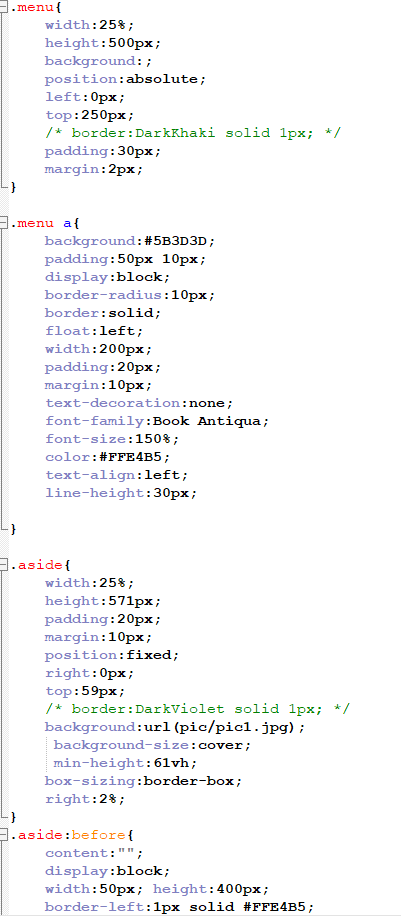 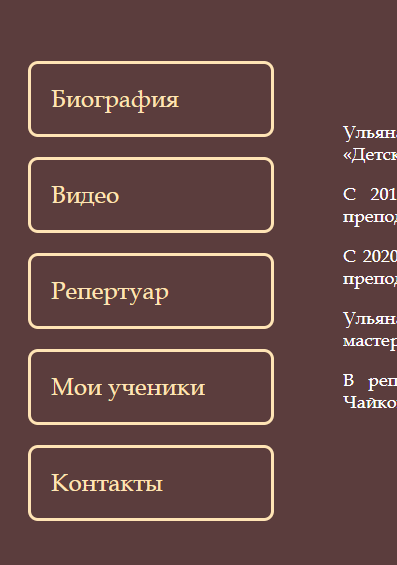 CSS
главная страница
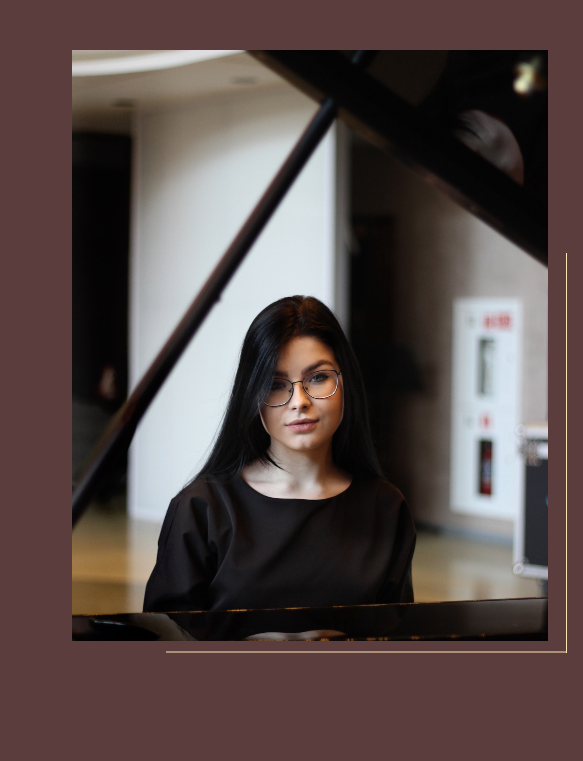 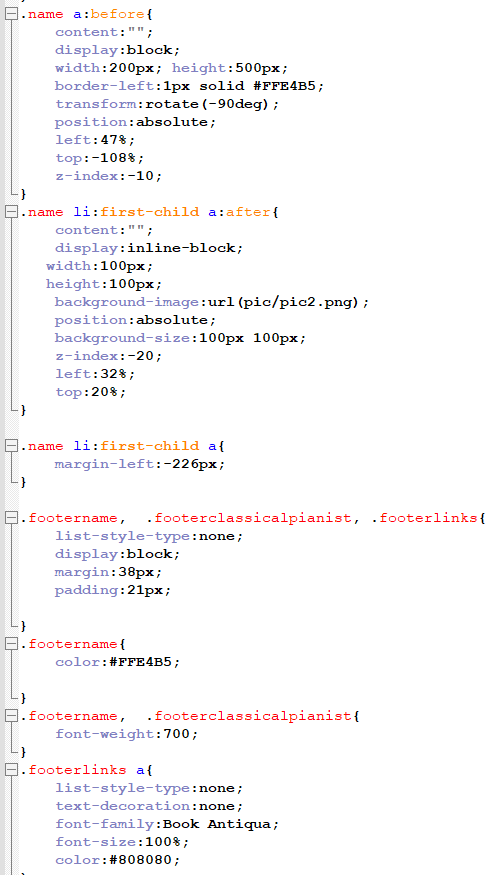 CSS
главная страница
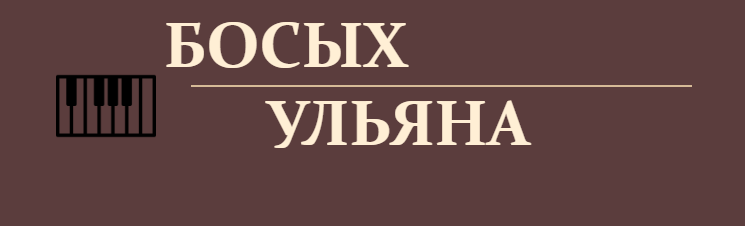 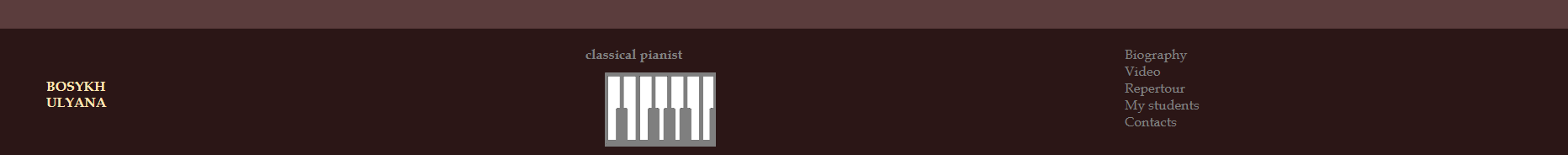 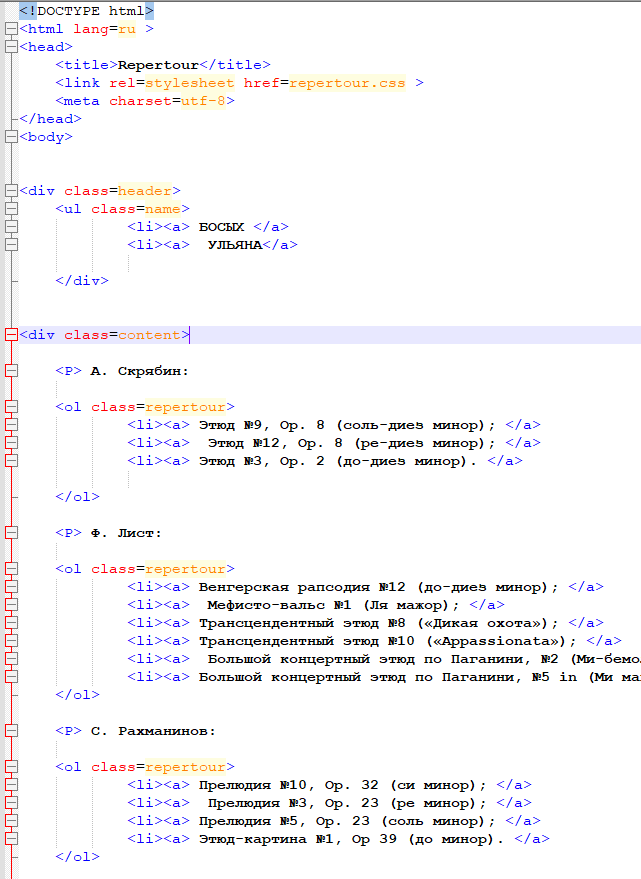 HTML
ссылка «Репертуар»
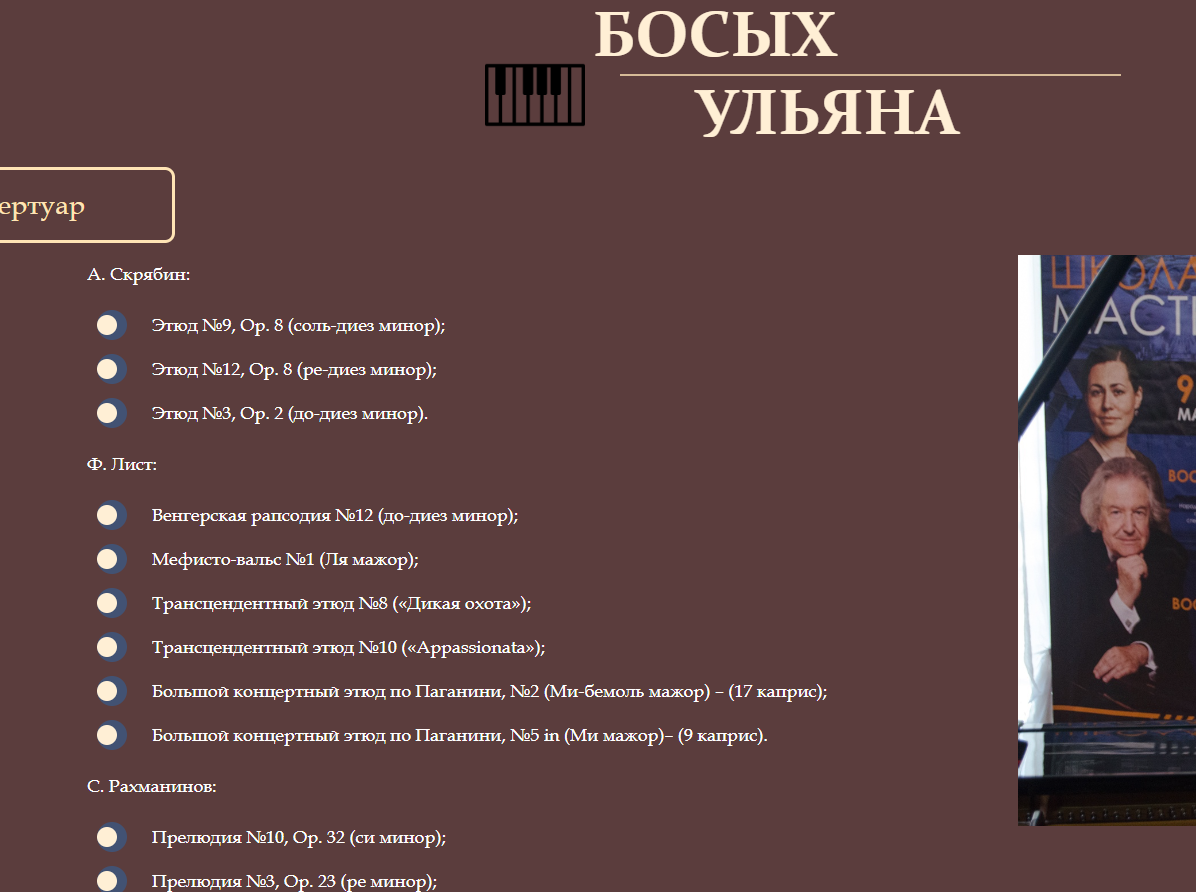 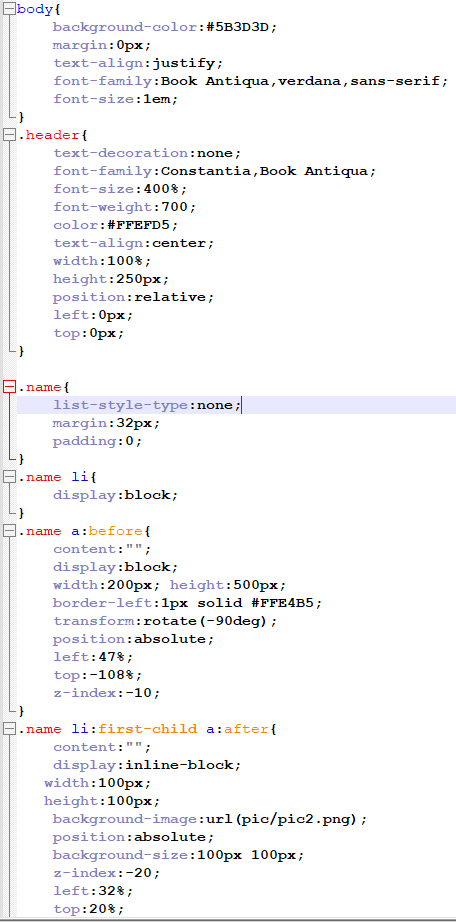 CSS
ссылка «Репертуар»
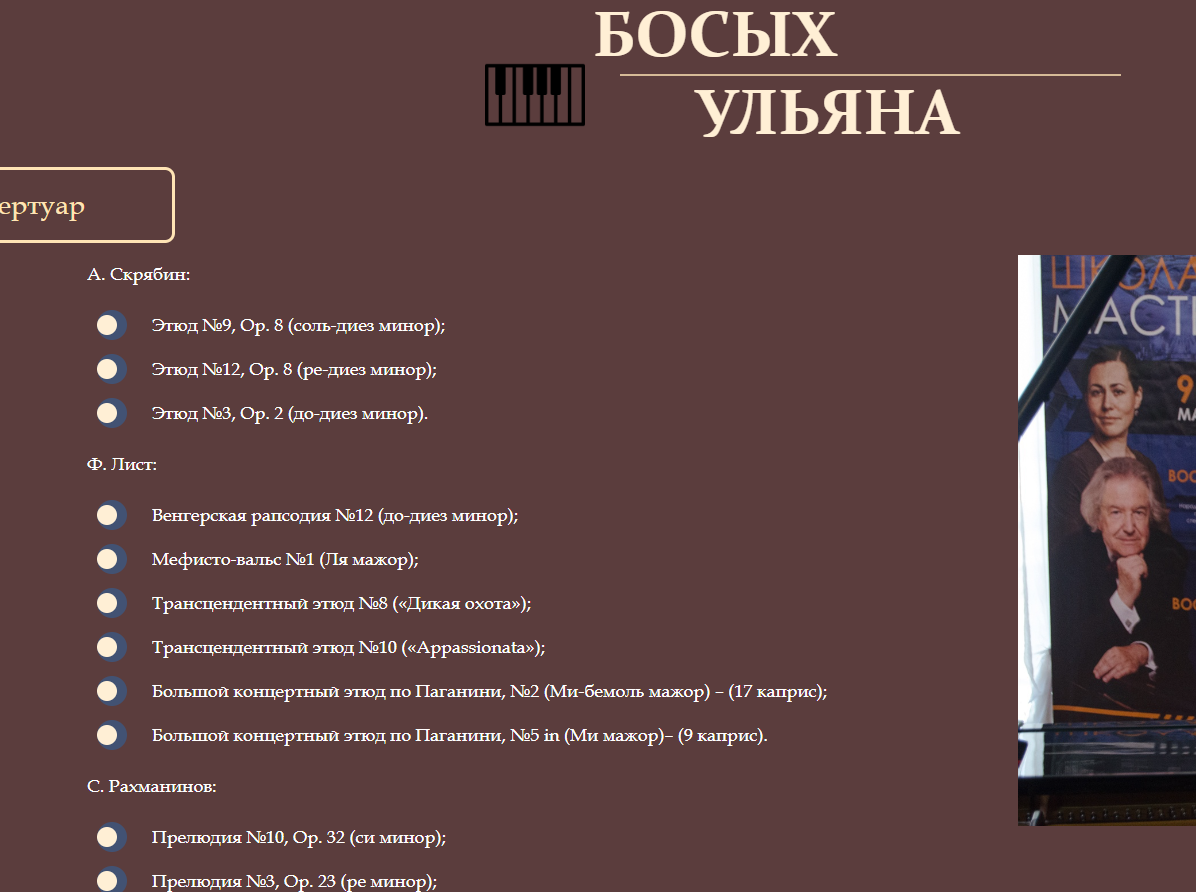 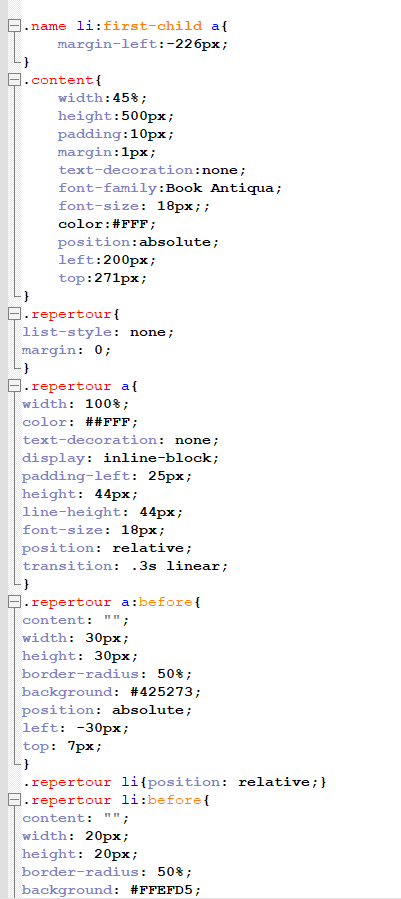 CSS
ссылка «Репертуар»
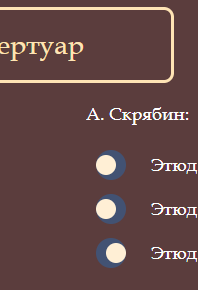 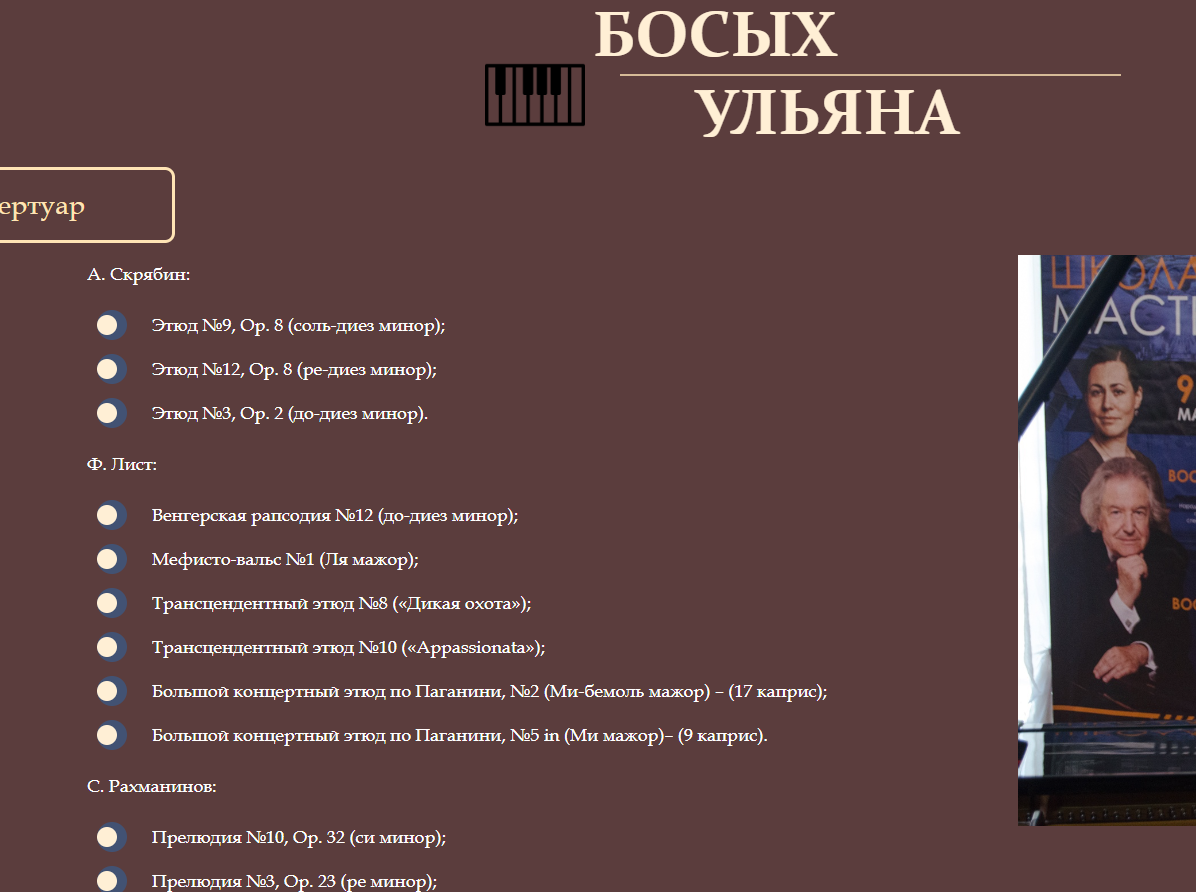 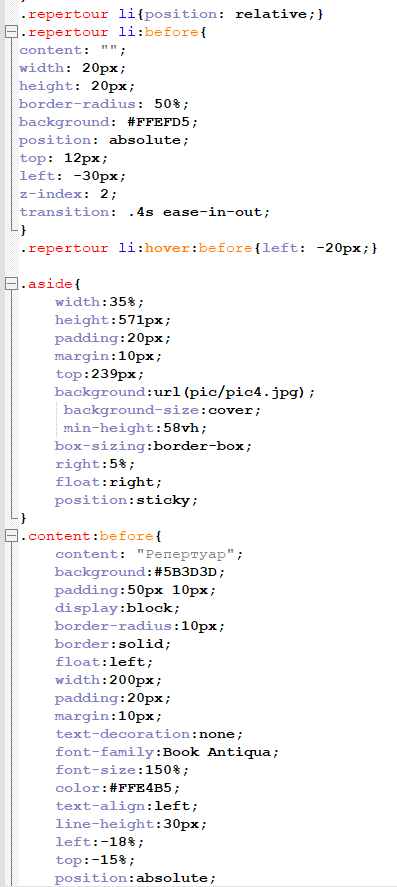 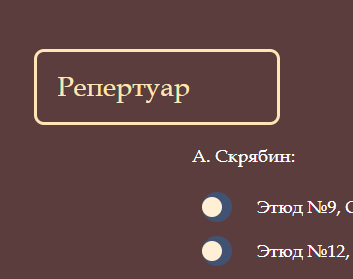 CSS
ссылка «Репертуар»
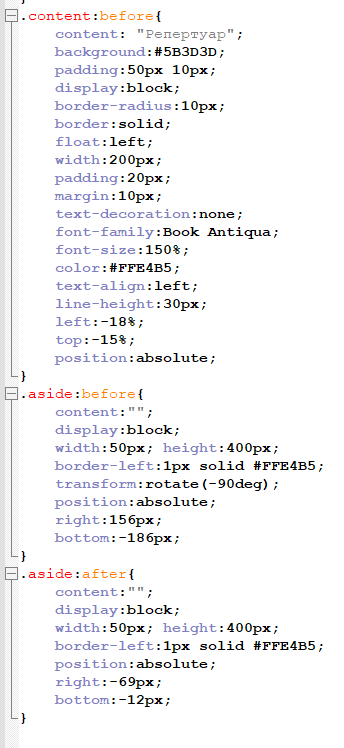 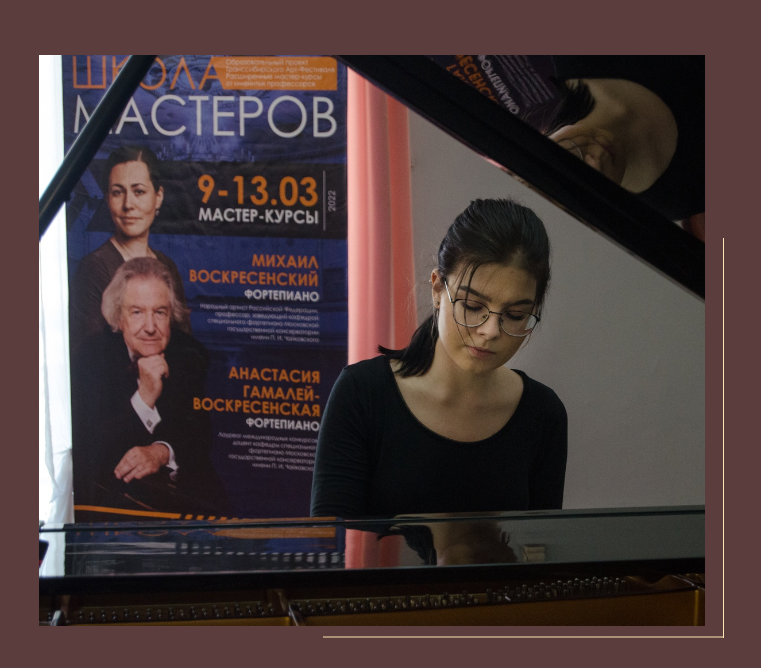 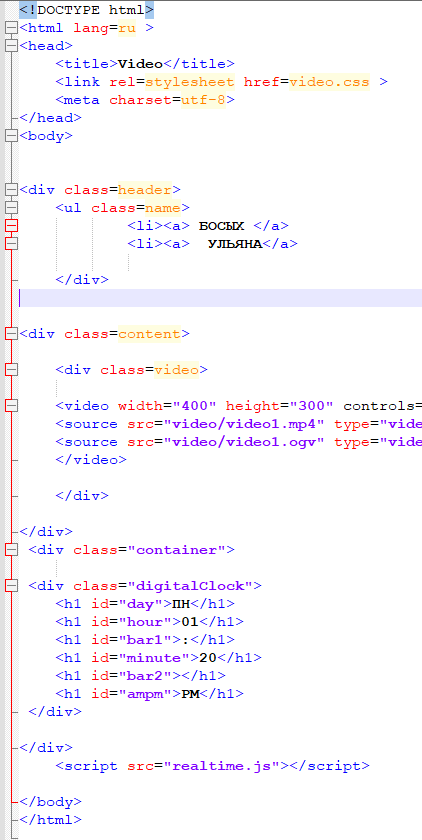 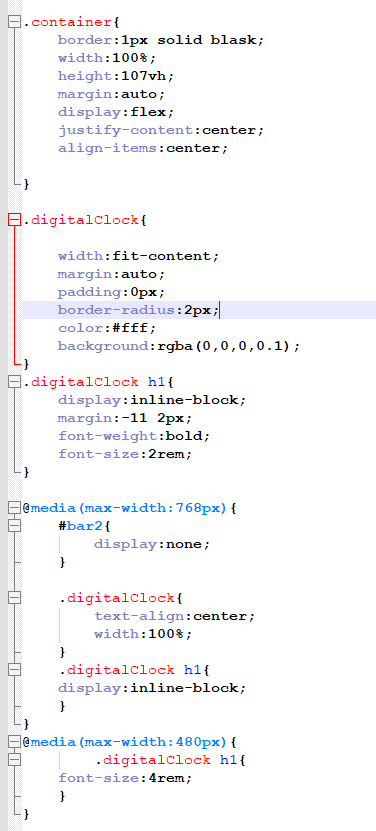 HTML+CSS
ссылка «Видео»
как вставить видео:
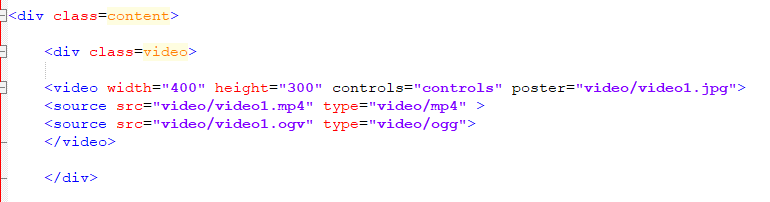 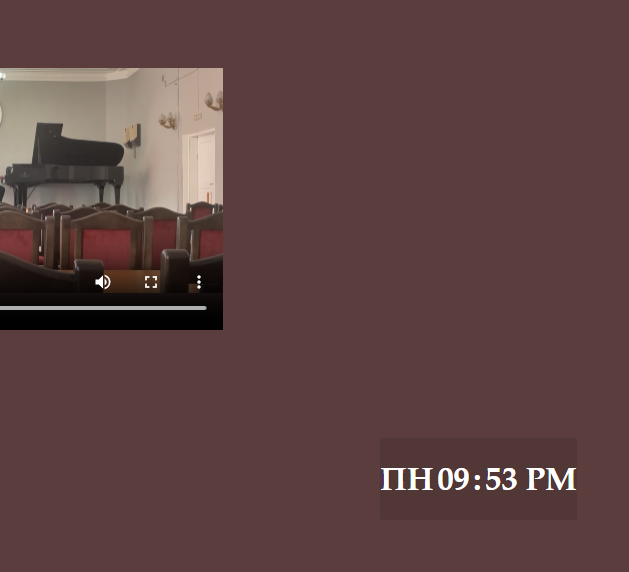 JS
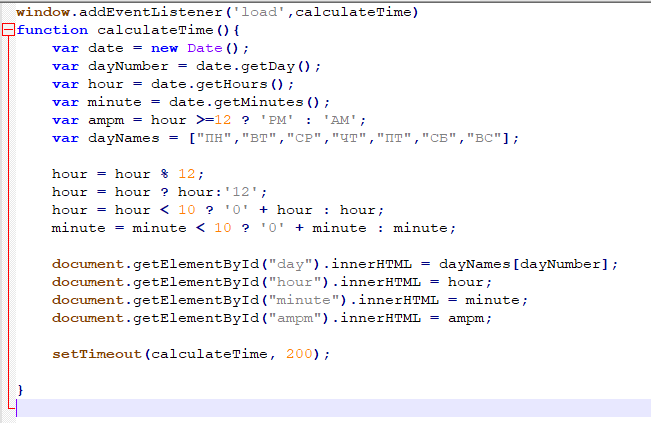 ссылка «Видео»
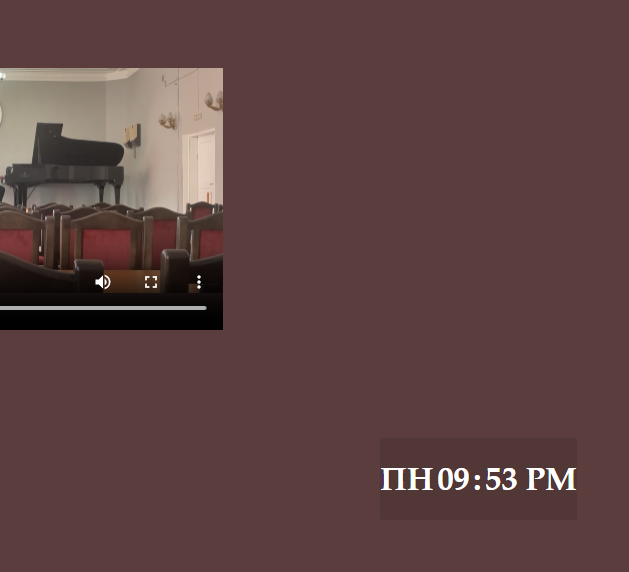